New Tyre Chamber
How do we support the merSETA 
Strategic Plan (SP) + Annual Performance Plan (APP) and Sector Skills Plan (SSP)
Based on Chamber terms of reference and responsibilities  what future research and innovation project/s should be planned by your Chamber for 2019 – 2020 in support of merSETA SP, APP and SSP
Research work projects addressing future career pathing within tyre manufacturing 
Requirements for smart technology  – unpack future skills& competencies for the future 
How do we transition from the current organization to future organization 
Transforming the industry in terms of gender, creating new opportunities and automation
Impact of import products and various tyre sizes
What new education and training needs has your Chamber Committee identified or intending for future industry skills needs.
Cross functional training – multiskilling 
First line maintenance  training for operators  
Implication of IATF requirement – stringent quality requirements
Lean manufacturing and quality control – unpacking the competencies and skills requirement 
Train for lasting careers (up-skilling) -  despite mechanization and age 
Agility and predictability
What role can merSETA play as an intermediary body to assist in addressing your sector and subsectors skills needs
Funding - alignment of funding with delivery, bursaries etc.  
Qualifications
Been agile in the development, accreditation and implementation  of tyre & rubber technology  qualifications 
Curriculum  for tyre manufacturing should form part of TVET learning 
Introduce qualifications catering the industry need 
User friendly system 
Facilitate partnerships with other government and other key stakeholders (TVETs)
What education and skills needs  does your Chamber Committee needto fulfill Chamber committee responsibilities and mandate as outlined in the Chamber Committee terms of reference
Clear understanding and practical workshop on NSDMS 
Better understanding of how funding work 
Operational guide for registering for various qualifications and responsibilities 
Assistance to ensure that we have a robust and actionable annual chamber work plan – guide from snr leadership from merSeta will be beneficial
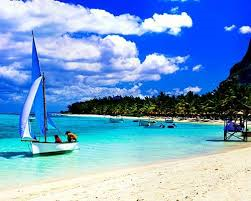 What education and skills needs  does your Chamber Committee needto fulfill Chamber committee responsibilities and mandate as outlined in the Chamber Committee terms of reference
Clear understanding and practical workshop on NSDMS 
Better understanding of how funding work 
Operational guide for registering for various qualifications and responsibilities 
Assistance to ensure that we have a robust and actionable annual chamber work plan – guide from snr leadership from merSeta will be beneficial